The Linguistic Models in the Basque Education System
Luisa García Gurrutxaga
Education Advisor
Donostiako Berritzegunea
Basque Autonomous Government
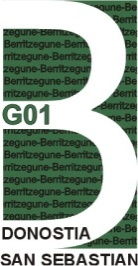 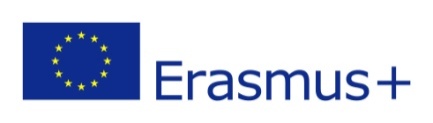 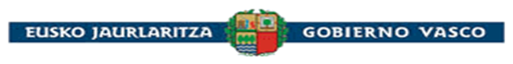 The Linguistic Models
The linguistic models were first designed during the years 1978-79 by University scholars linked to education and languages and contemplated 4 models: A, B, C and D, but the Bilingualism Decree of 1983 only established 3:  A, B and D  with the main goal of ordering and giving coherence to the use of the two official languages as languages of instruction.
The Three Linguistic Models
Basque
50%
SPANISH
B
A
SPANISH
15%
Basque
BASQUE
FOREIGN LANGUAGE
BASQUE
FOREIGN LANGUAGE
BASQUE
D
75%
Basque
FOREIGN LANGUAGE
SPANISH
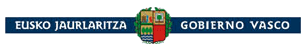 Model  A:

This was originally designed for Spanish-speaking students. 
The language of instruction is Spanish and Basque is taught as a subject for an average of 4 hours a week, in order to acquire basic linguistic competence in Basque. The main objectives are:

•	To get a good level of reading comprehension in Basque.
•	To be able to use basic utterances and to express themselves                                                                  	in situations related to everyday life.
•	To foster a positive attitude towards learning Basque.
•	To give learners the basic linguistic tools to function in a 	Basque language context.
The Three Linguistic Models
Basque
50%
SPANISH
B
A
SPANISH
15%
Basque
BASQUE
FOREIGN LANGUAGE
BASQUE
FOREIGN LANGUAGE
BASQUE
D
75%
Basque
FOREIGN LANGUAGE
SPANISH
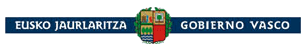 Model B: 

Model B was also designed for Spanish-speaking students who wanted to be proficient in Basque too. Both official languages, Basque and Spanish, are used as languages of instruction to different degrees with considerable variations between schools. The similarity with Canadian models of partial immersion in French and English is striking. The main linguistic objectives are:

•	To be able not only to understand Basque but also to 	have a good speaking level.
•	To give learners the necessary tools to deal with school 	subjects in Basque   .
The Three Linguistic Models
Basque
50%
SPANISH
B
A
SPANISH
15%
Basque
BASQUE
FOREIGN LANGUAGE
BASQUE
FOREIGN LANGUAGE
BASQUE
D
75%
Basque
FOREIGN LANGUAGE
SPANISH
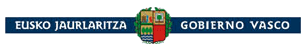 Model D:
Basque is the language of instruction. Model D was originally designed for native speakers of Basque, however little by little it has become a total immersion programme for Spanish-speakers and a way to maintain and acquire academic-based language for Basque-speakers. It is also similar to Canadian models of total immersion.  Linguistic objectives include:
•	For native speakers to acquire a deeper competence in the 	Basque language, using it as a conversational tool and 	learning language.
•	To strengthen Basque speakers providing a safe environment to 	use and learn Basque and to learn in Basque thus transforming 	the Education System into an agent for recovering  the Basque 	language and educating the next generation of Basque speakers.

This first design for Model D as a kind of safe haven for Basque native speakers has been challenged in practice, for many Spanish-speaking families choose Model D for their children. In some schools, mainly in urban areas, they constitute the vast majority of learners so the mother tongue principle that inspired the models in the first place has been transformed in the case of model D into a de facto immersion model.
Students and linguistic models in the different levels of education. 2014-15 school year
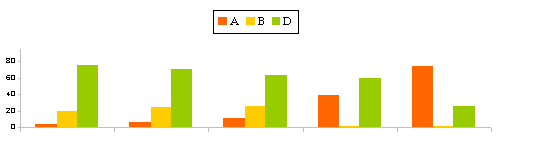